Parler: Nice et Paris [A]
Read the sentence beginnings. Your partner will complete them.
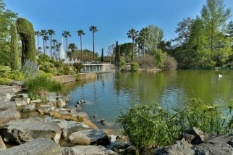 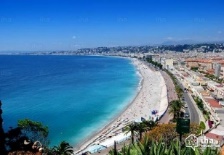 1. À Nice, il y a une belle...
plage
parc
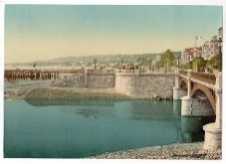 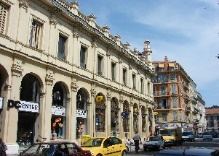 2. Il y a un vieux ...
poste
pont
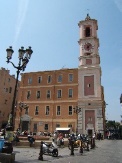 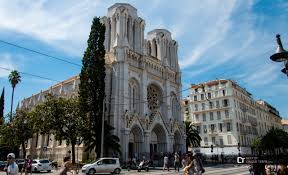 3. Il y a une vieille...
bâtiment
église
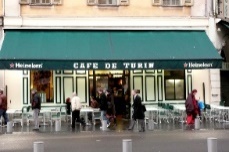 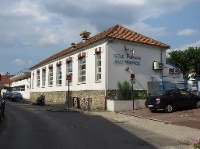 4. Il y a aussi un bon ...
école
café
Now listen to your partner. Complete the sentence with the correct noun.
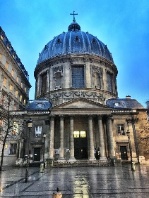 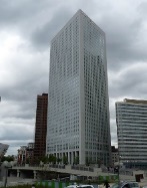 bâtiment
église
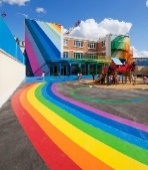 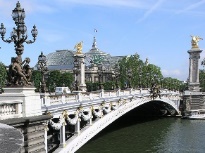 pont
école
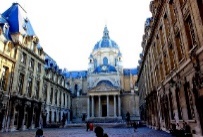 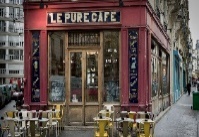 café
université
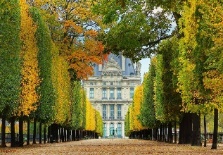 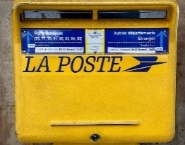 poste
jardin
Material licensed as CC BY-NC-SA 4.0
Parler: Nice et Paris [B]
Listen to your partner. Complete the sentence with the correct noun.
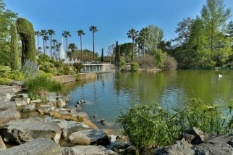 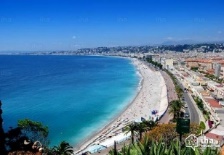 plage
parc
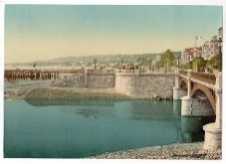 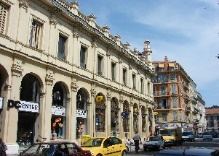 poste
pont
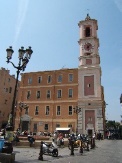 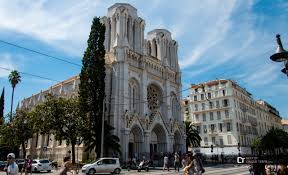 bâtiment
église
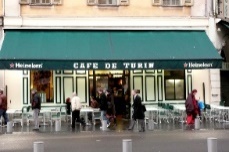 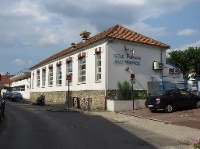 école
café
Now read the sentence beginnings. Your partner will complete them.
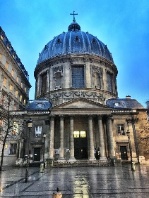 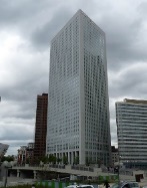 1. À Paris, il y a un haut...
bâtiment
église
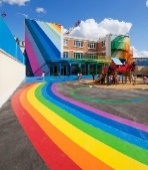 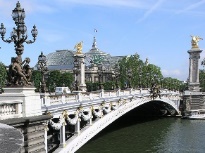 2. Il y a une nouvelle...
pont
école
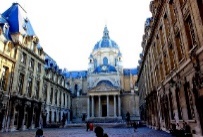 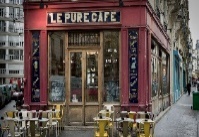 3. Il y a une vieille...
café
université
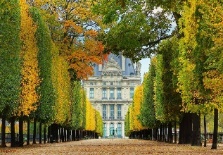 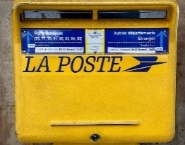 4. Il y a aussi un beau...
poste
jardin
Material licensed as CC BY-NC-SA 4.0